Муниципальное Автономное Дошкольное Образовательное Учреждение детский сад №28 г.Томска
Штоковый театр «Мешок яблок»
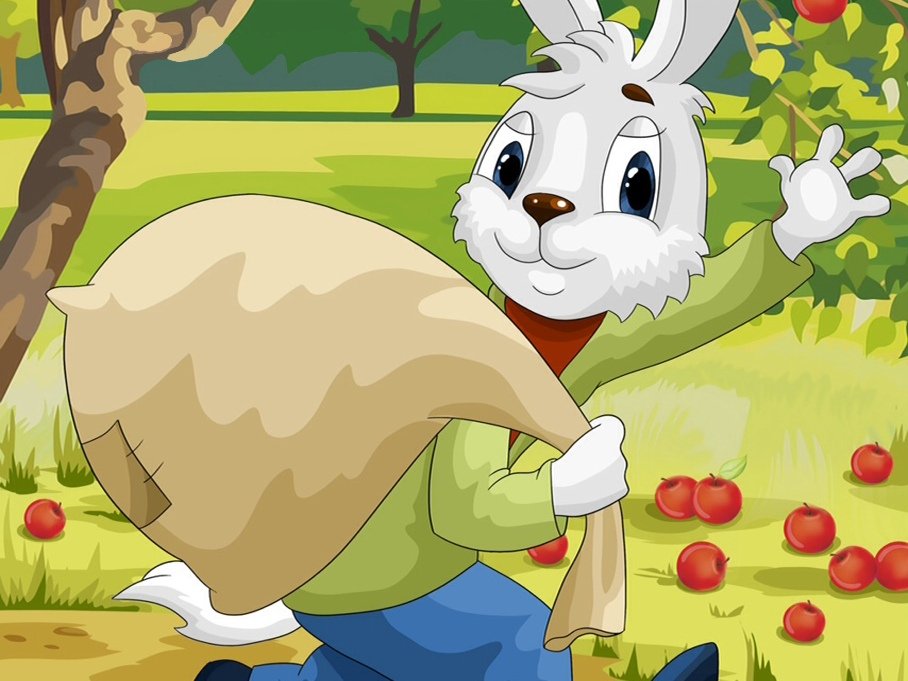 Выполнил:
Осипов Денис, 5 лет
Штоковый театр– это театр с  куклами на палочках-штоках, которыми удобно и легко управлять
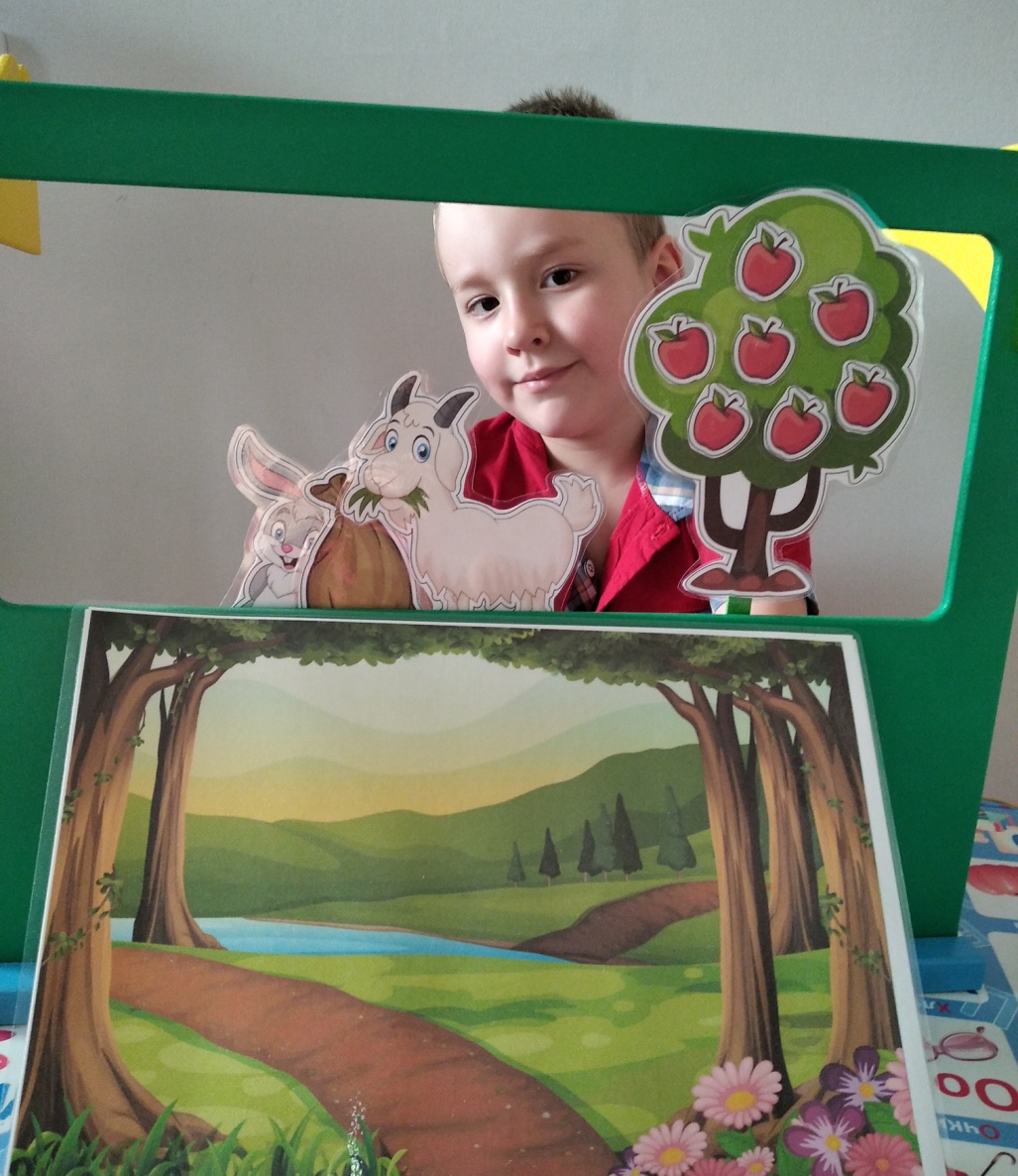 [Speaker Notes: BirdLife International установили, что за последние десять лет вымерли восемь видов птиц — причиной стало вырубание лесов. Птицы гибнут из-за сельскохозяйственной деятельности, так как  использование пестицидов при земледелии убивает или отравляет насекомых.]
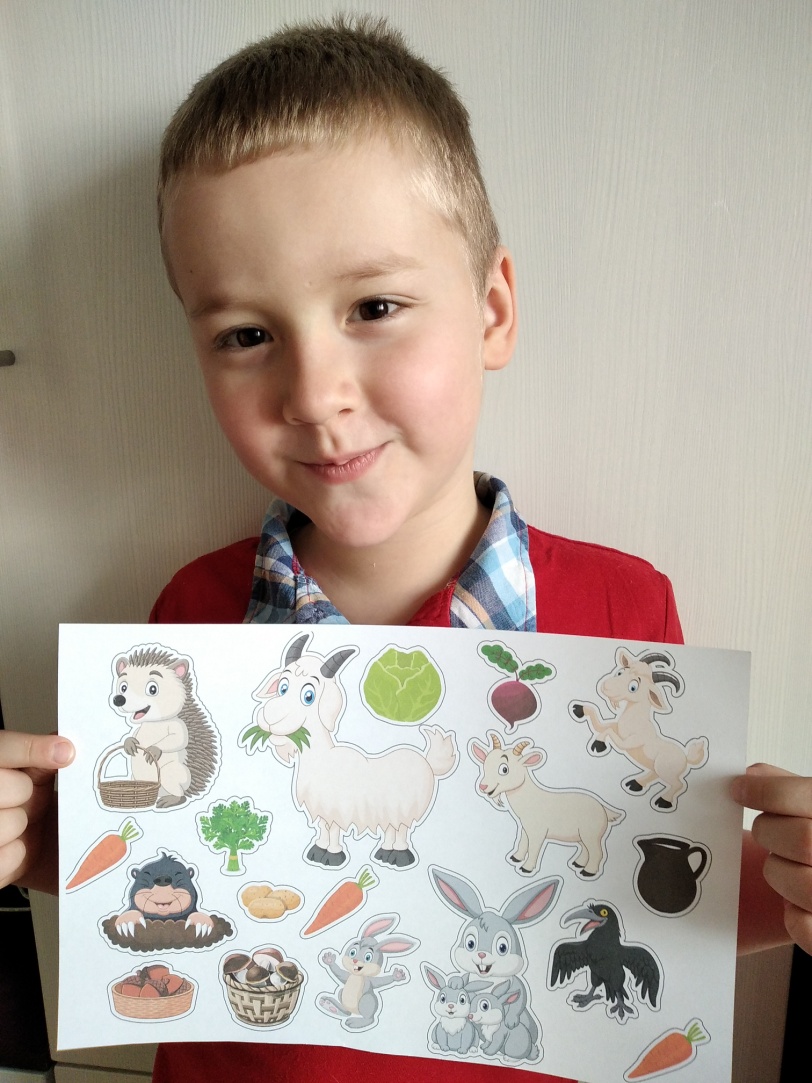 Сначала находим картинки героев для показа сказки «Мешок яблок».
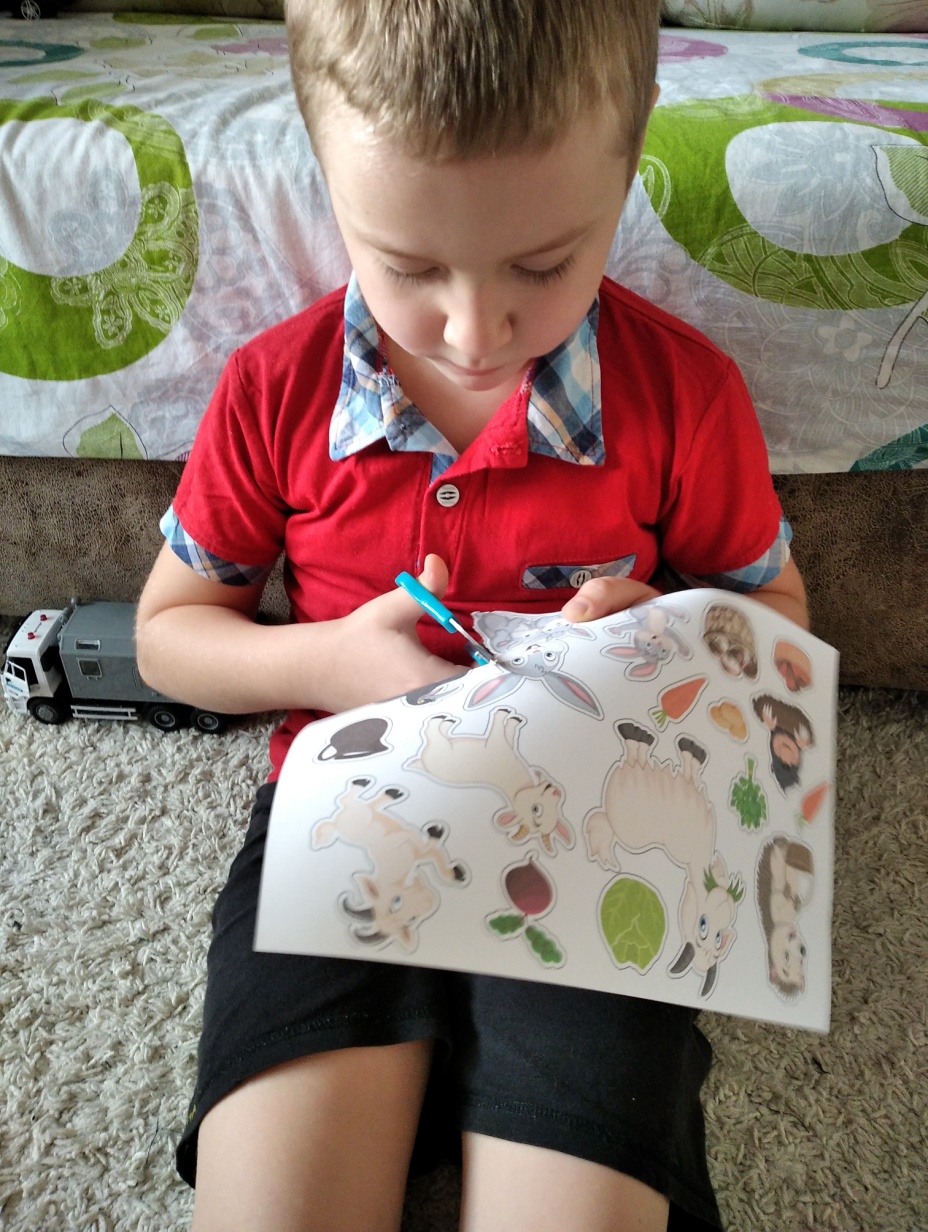 Затем вырезаем героев
[Speaker Notes: Под угрозой полного вымирания также находятся стерхи или сибирские журавли. Эти птицы покидают гнезда при виде людей или других хищников, оставляя птенцов беззащитными.]
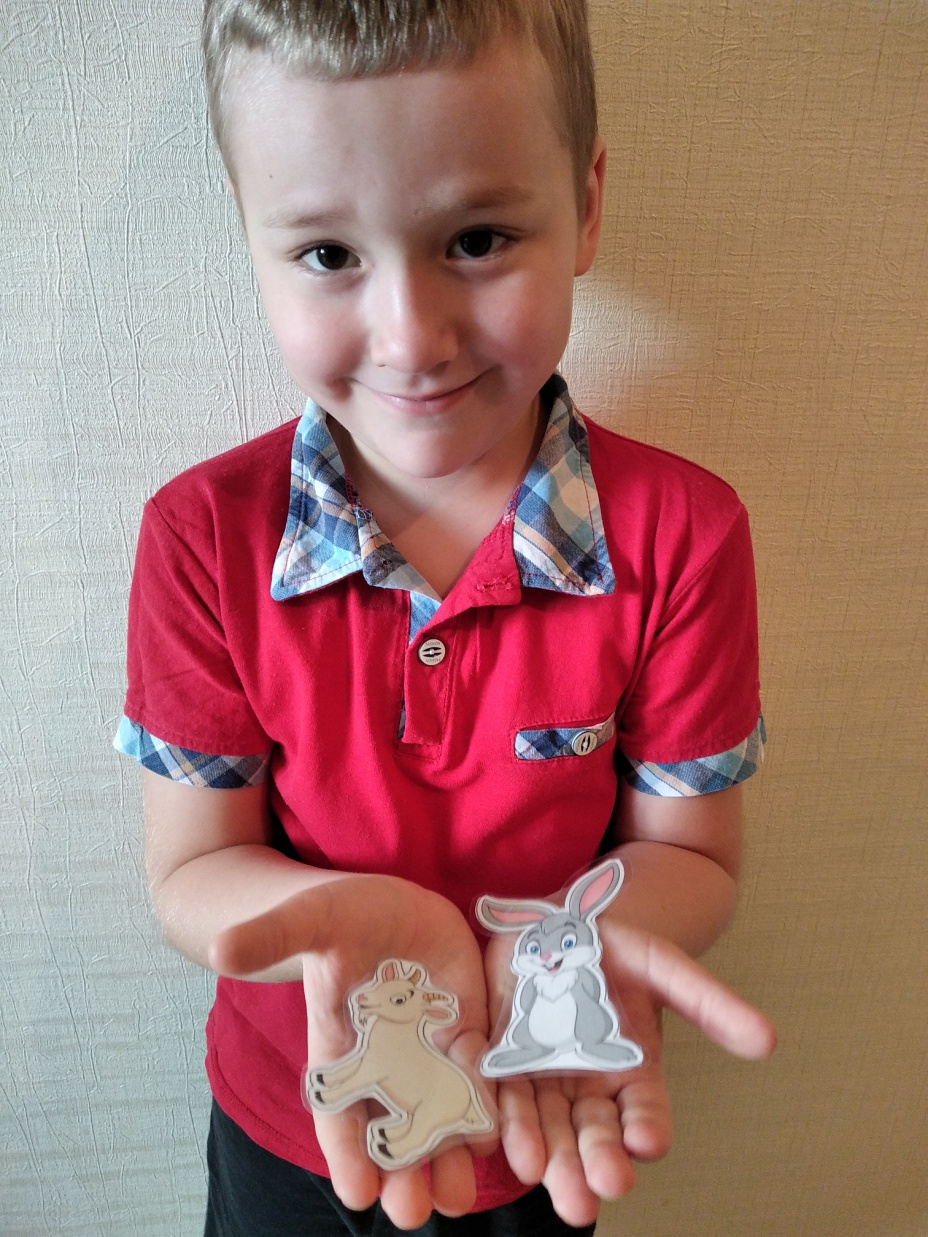 Заламинируем героев для большей сохранности
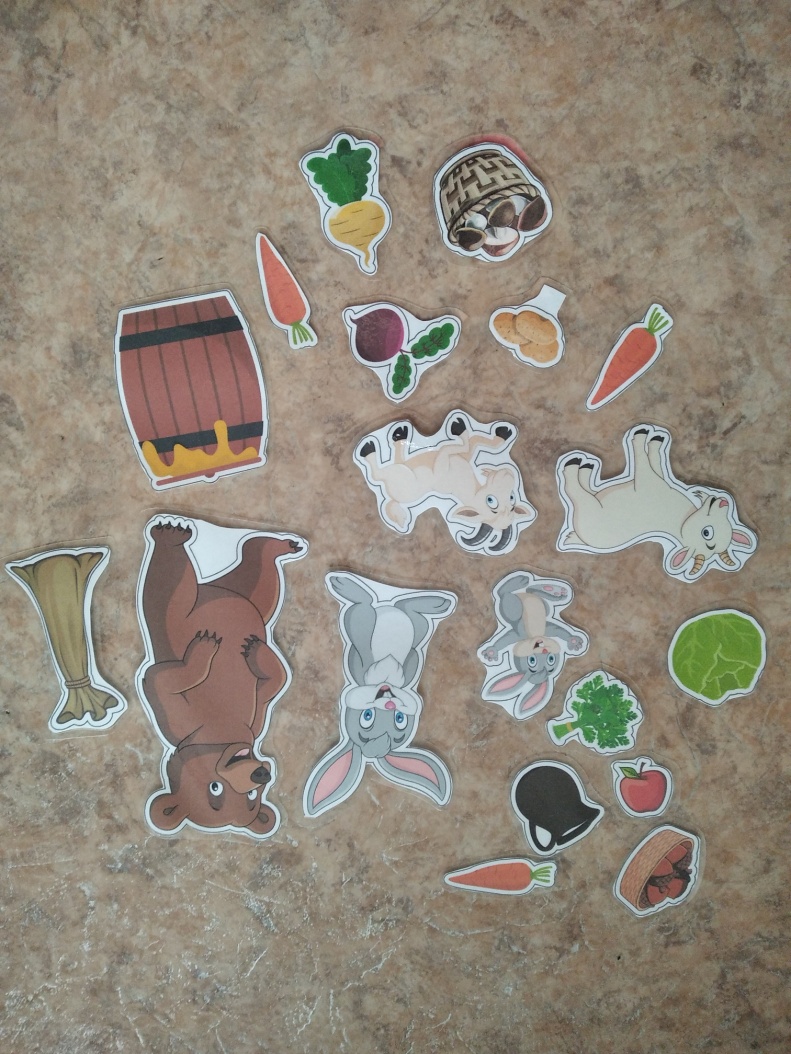 Штоковые куклы плоские, они состоят из картинки и палочки.
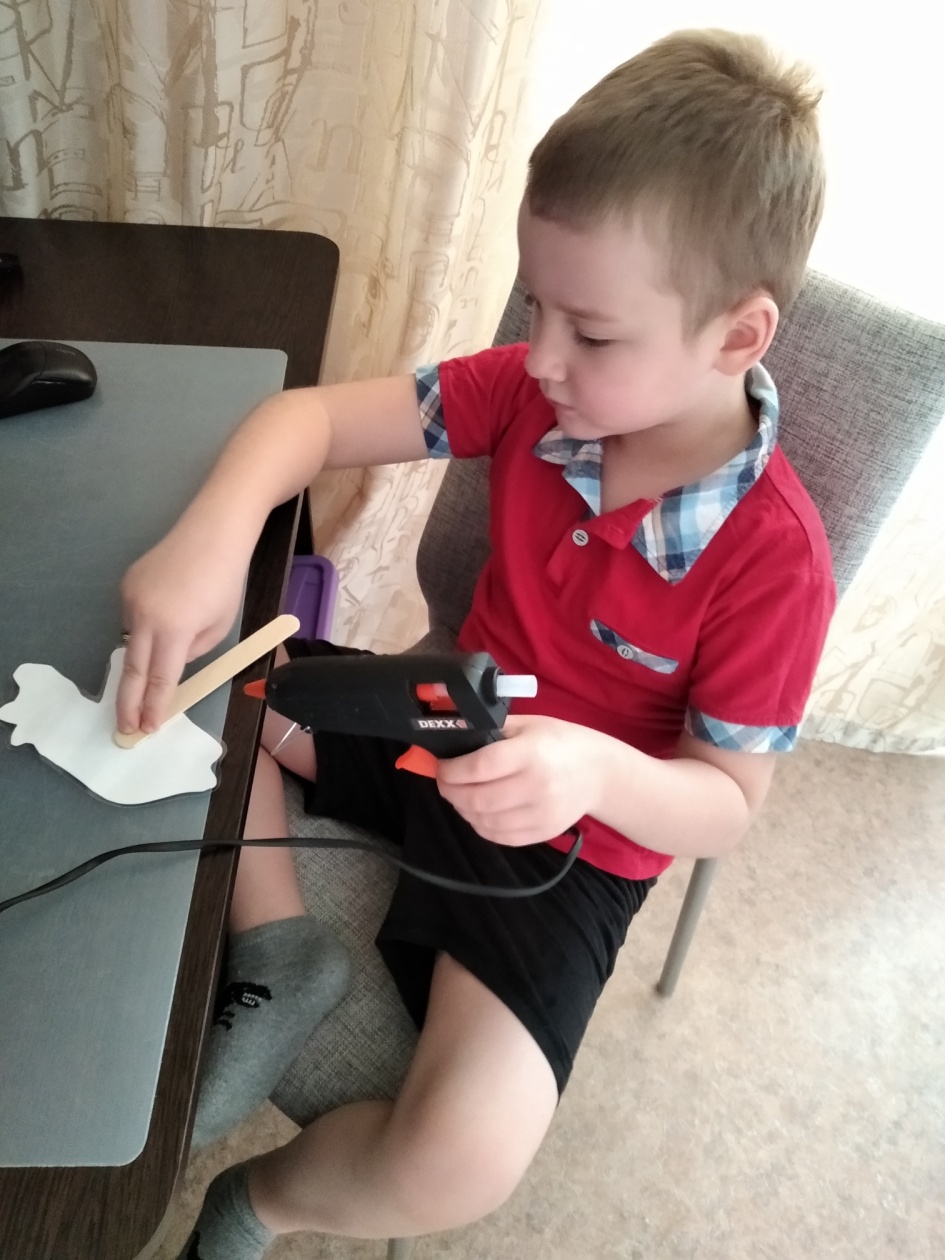 Приклеиваем клеевым пистолетом картинки на палочки
[Speaker Notes: Рост глобальной температуры приводит к увеличению числа лесных пожаров, засух и проливных дождей, а также к повышению уровня моря, которое может затопить гнезда птиц, предпочитающих строить их близко к земле.]
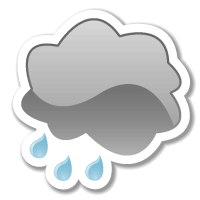 Готовим декорации
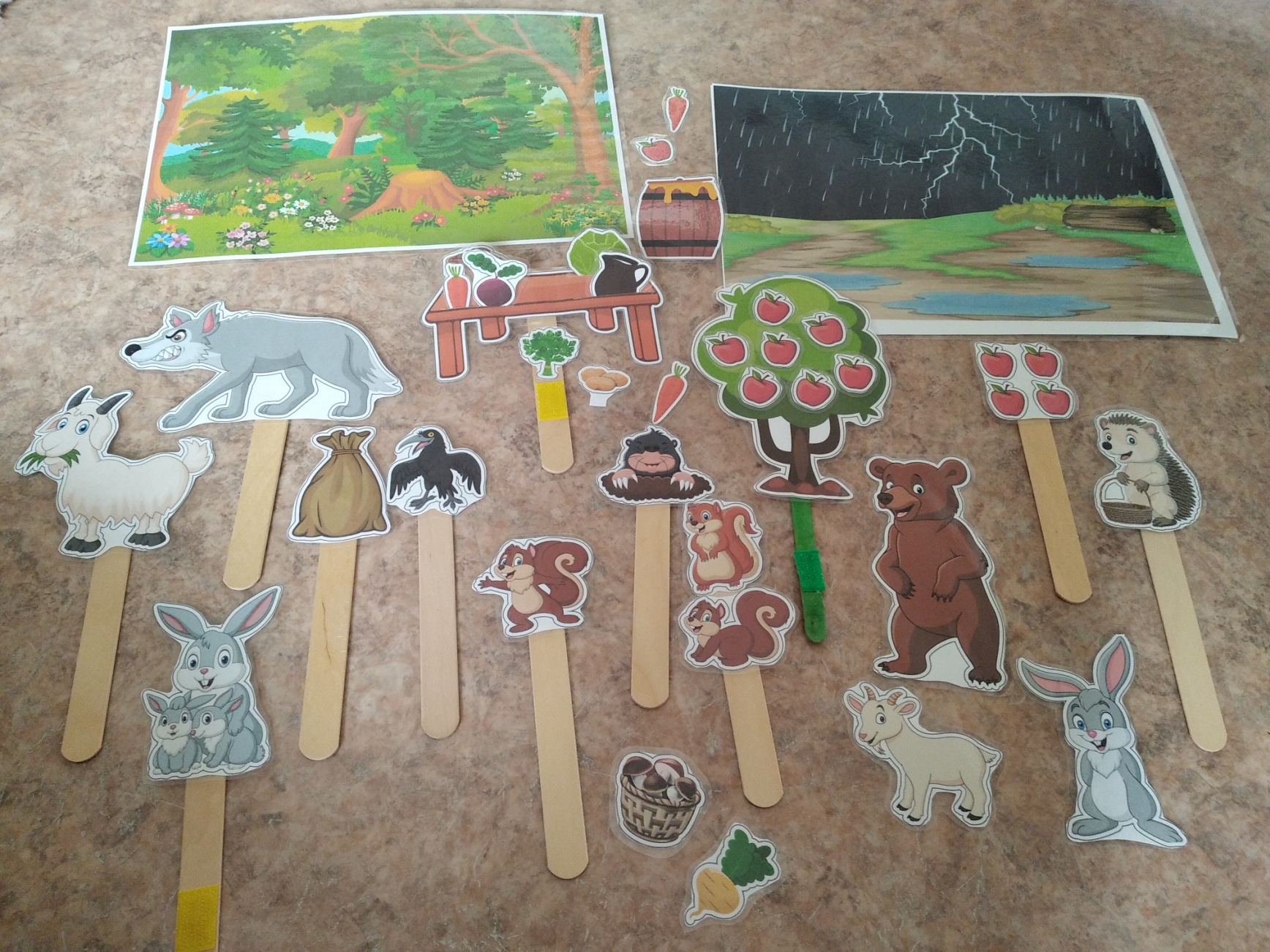 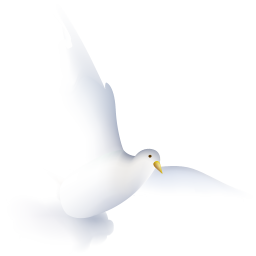 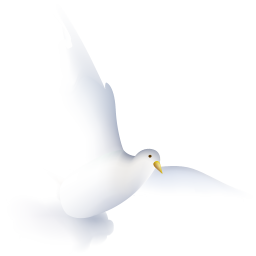 [Speaker Notes: К сожалению не все пернатые переживают миграцию. Существующие экосистемы разрушаются. Хищникам в районах, которых уже коснулись изменения климата, становится нечем питаться.]
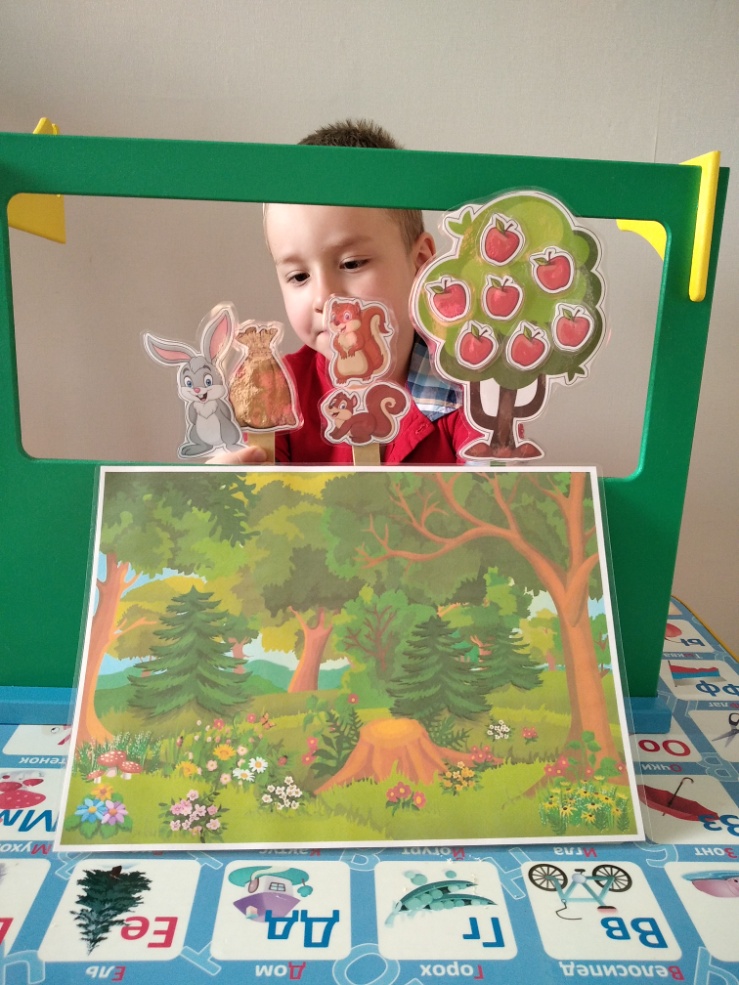 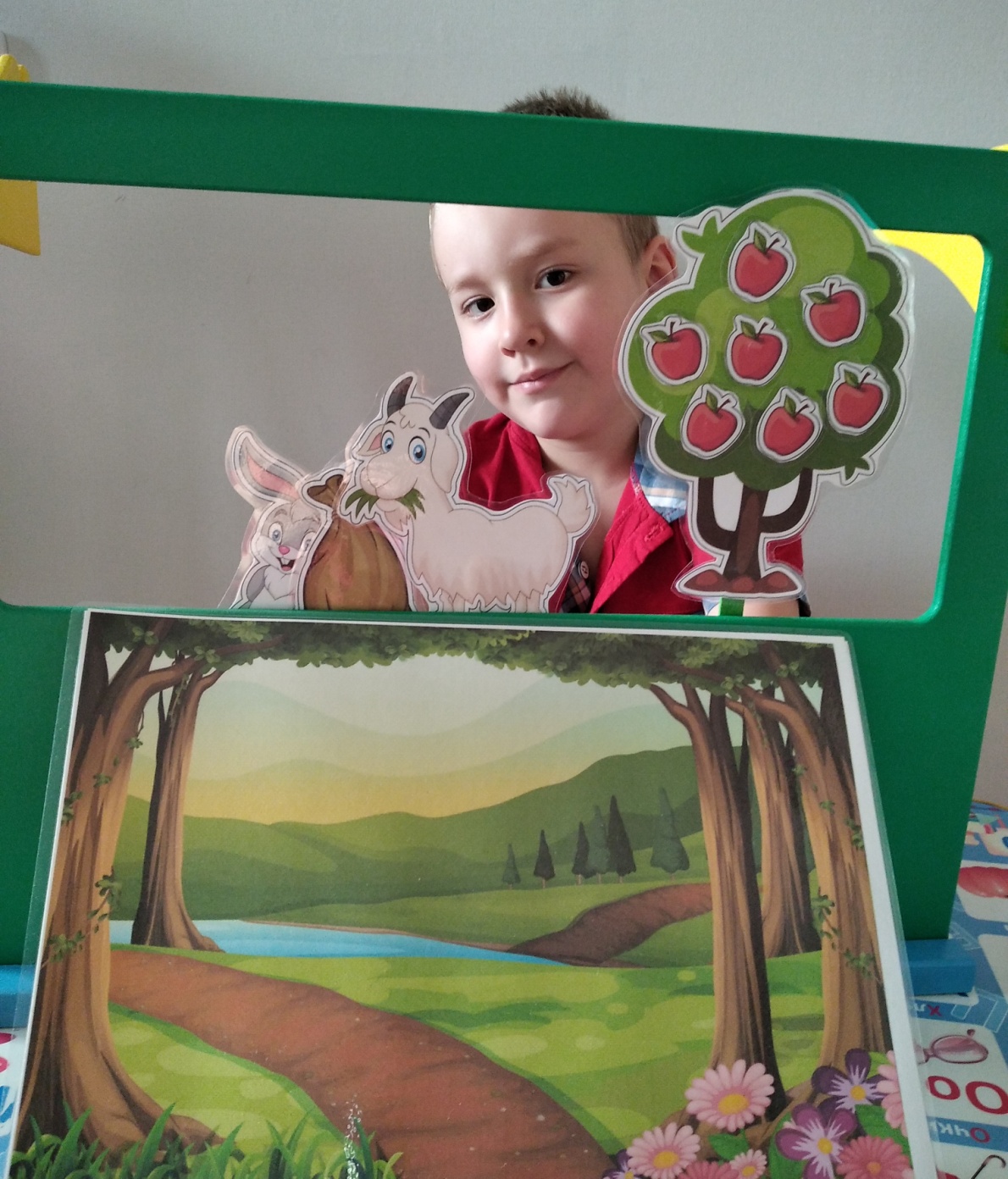 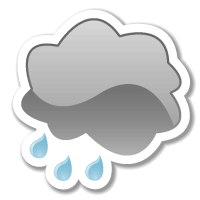 Показ театра
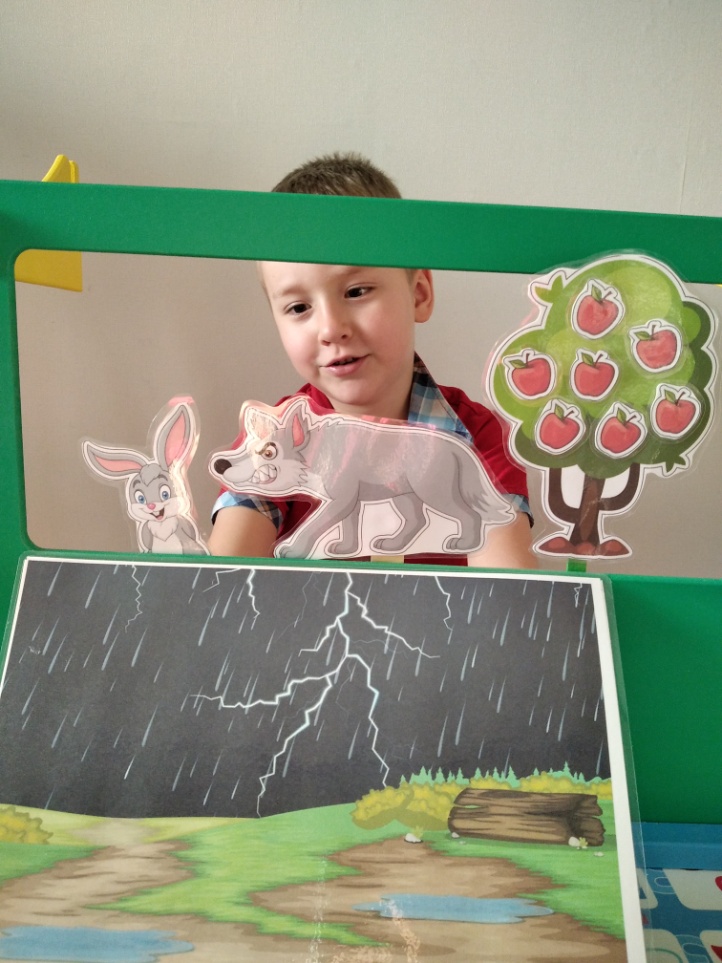 [Speaker Notes: Птицы контролируют численность вредных грызунов и насекомых, переносят пыльцу и семена на дальние расстояния.]
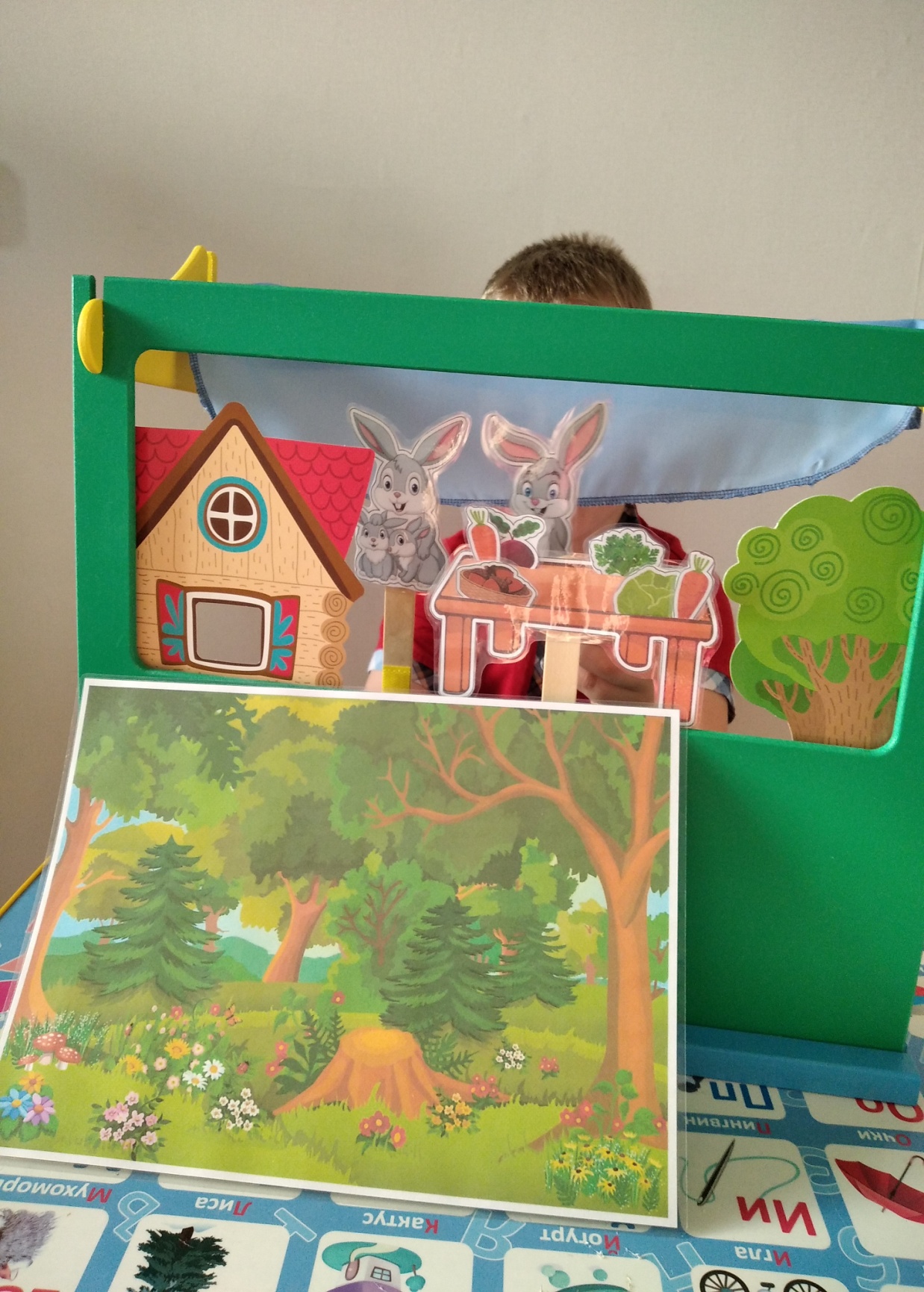 Показывать спектакль можно из-за края стола, стопки книг, пустой картонной коробки или воспользоваться настольной ширмой.
Держать штоковых кукол нужно вертикально, плоской стороной к зрителю. Когда кукла идёт, её нужно двигать вдоль края ширмы, слегка то приподнимая, то опуская. Когда персонаж разговаривает, он должен быть расположен головой в сторону собеседника и слегка покачиваться вправо-влево из стороны в сторону или двигаться на одном месте вверх-вниз, чтобы зрителям было понятно, кто именно говорит.
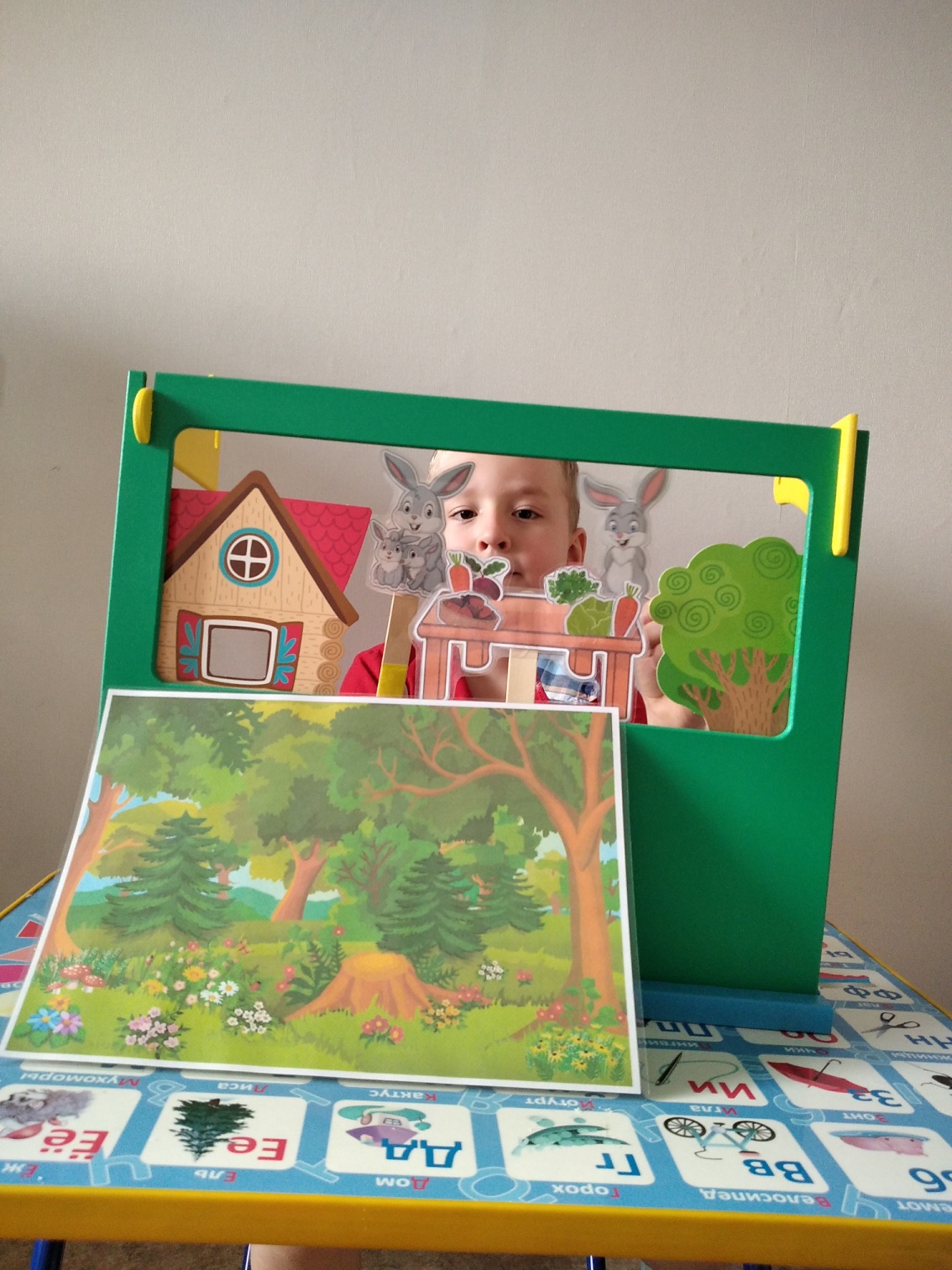 Спасибо за внимание!
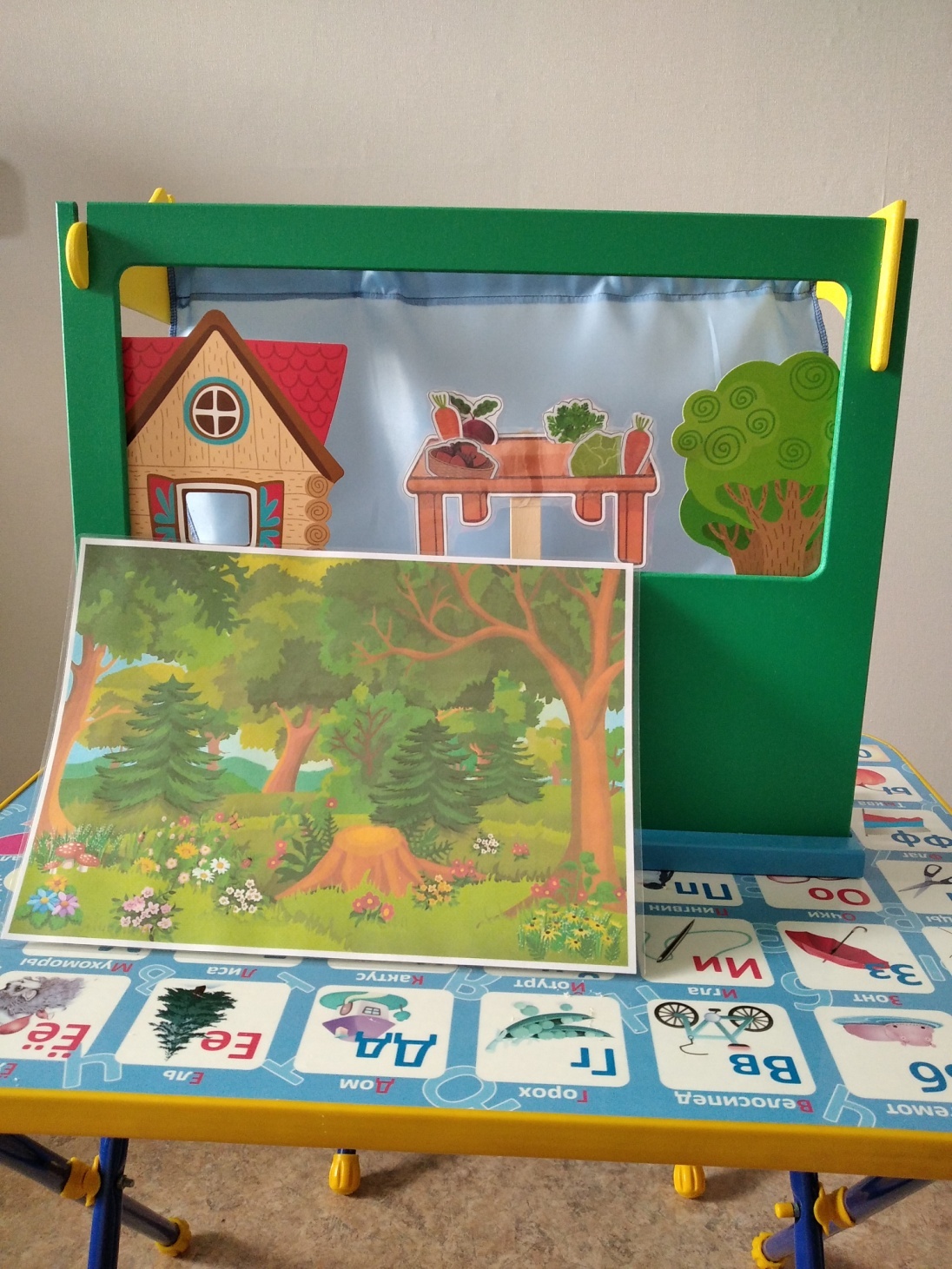